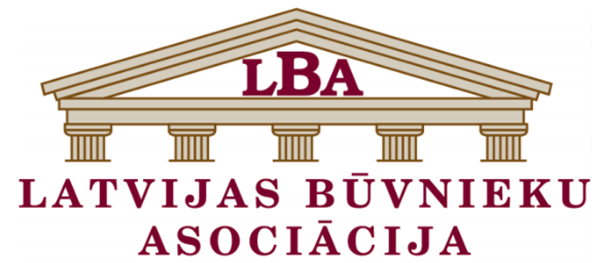 Būvnieku kvalifikācija
Normunds Grinbergs 24. 05. 2018.
1
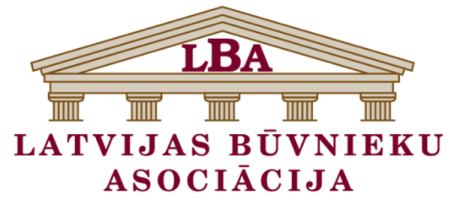 Kas ir Kvalifikācija?

Kvalifikācija = Nosaukums + LKI/EKI līmenis + Mācīšanās rezultāti

Definīcija

Kvalifikācija ir oficiāls vērtēšanas un atzīšanas procesa rezultāts, t.i., dokumentāli apstiprināts novērtējums, ko iegūst, kad kompetenta iestāde konstatē, ka persona ir sasniegusi mācīšanās rezultātus atbilstoši noteiktiem standartiem. (AIC-NKP, 2016)
Normunds Grinbergs 
24. 05. 2018.
2
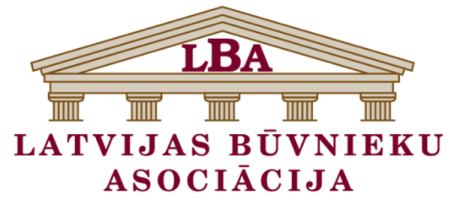 Kas ir Kvalifikācija?

Kvalifikāciju ietvarstruktūras un Latvijas kvalifikāciju datubāzes kontekstā kvalifikācija ir: 
izglītības dokuments, kas apliecina mācību vai studiju laikā apgūtās zināšanas, prasmes un kompetences un piešķir tās īpašniekam tiesības attiecībā uz tālāko izglītību un/vai darbu.



www.latvijaskvalifikacijas.lv
Normunds Grinbergs 
24. 05. 2018.
3
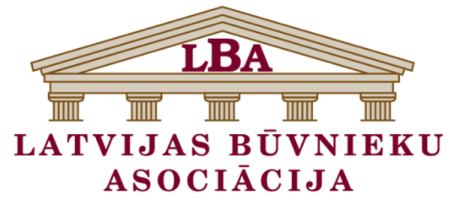 Astoņu līmeņu sistēma, kurā sakārtotas Latvijā iegūstamās kvalifikācijas.
LKI līmeņu apraksti ir balstīti mācīšanās rezultātos pieaugošā sarežģītībā (1. – zemākais, 8. – augstākais). Līdzīgi kā EKI, mācīšanās rezultāti ir izteikti ar zināšanām, prasmēm un kompetencēm. Līmeņu apraksti tika veidoti, izmantojot valsts izglītības standartus, profesiju standartus un EKI līmeņu aprakstus.

LKI ietver
formālās izglītības kvalifikācijas; 
augstākās, vidējās izglītības un pamatizglītības pakāpes kvalifikācijas; 
vispārējās, profesionālās un akadēmiskās izglītības kvalifikācijas.
Normunds Grinbergs 
24. 05. 2018.
4
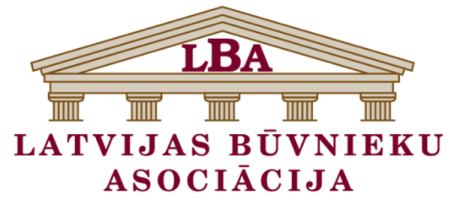 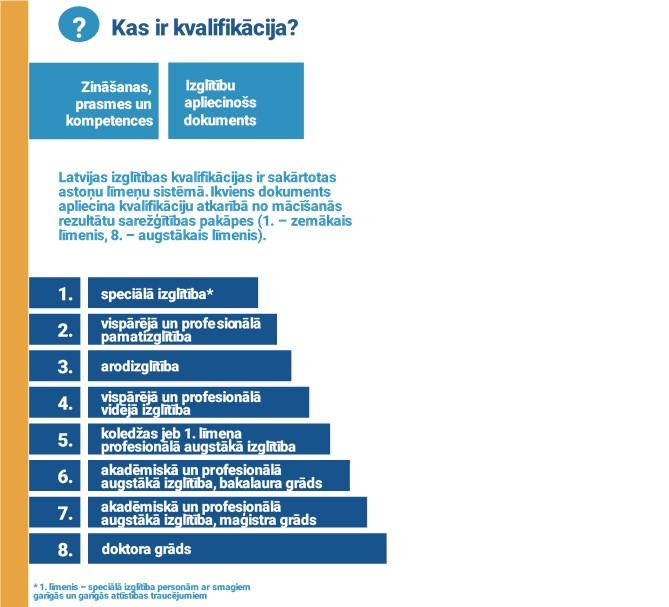 Normunds Grinbergs 
24. 05. 2018.
5
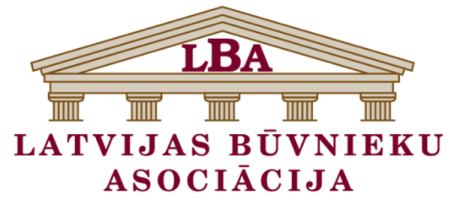 Latvijā izglītībā izdala trīs izglītības veidus kurus īsteno dažādās izglītības pakāpēs:

Vispārējo izglītību apgūst pirmsskolas izglītības, pamatizglītības un vidējā izglītības pakāpē;
Profesionālo izglītību apgūst pamatizglītības, vidējās izglītības un augstākās izglītības pakāpē;
Akadēmisko izglītību apgūst augstākās izglītības pakāpē.
Normunds Grinbergs 
24. 05. 2018.
6
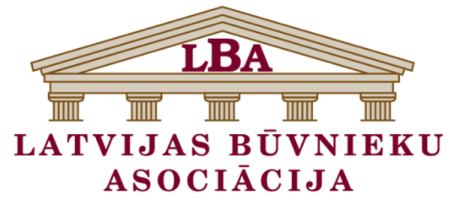 Normunds Grinbergs 
24. 05. 2018.
7
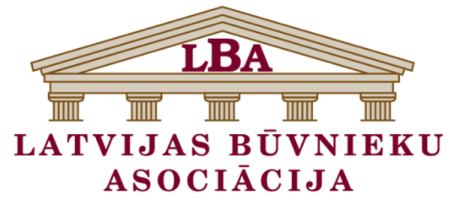 Normunds Grinbergs 
24. 05. 2018.
8
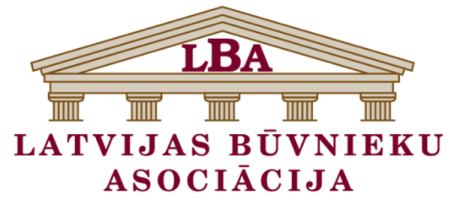 Normunds Grinbergs 
24. 05. 2018.
9
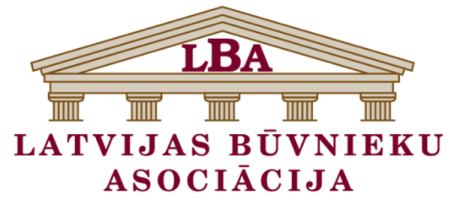 Izglītības obligāto saturu un programmu atbilstību LKI līmeņiem nosaka valsts izglītības standartu saturs:

Vispārējā izglītībā – pamatizglītības un vispārējās vidējās izglītības standarts; 
Profesionālajā izglītībā – profesionālās vidējās izglītības standarts un arodizglītības standarts; 
Augstākajā izglītībā – 1. līmeņa profesionālās augstākās izglītības standarts un 2. līmeņa profesionālās augstākās izglītības standarts un akadēmiskās izglītības standarti.
Normunds Grinbergs 
24. 05. 2018.
10
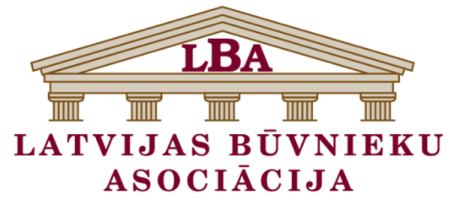 Profesionālās izglītības likums
5.pants. Profesionālās kvalifikācijas līmeņi

Profesionālās kvalifikācijas līmeņi ir šādi:

pirmais profesionālās kvalifikācijas līmenis — teorētiskā un praktiskā sagatavotība, kas dod iespēju veikt vienkāršus uzdevumus noteiktā praktiskās darbības sfērā (atbilst otrajam Latvijas kvalifikāciju ietvarstruktūras līmenim);
otrais profesionālās kvalifikācijas līmenis — teorētiskā un praktiskā sagatavotība, kas dod iespēju patstāvīgi veikt kvalificētu izpildītāja darbu (atbilst trešajam Latvijas kvalifikāciju ietvarstruktūras līmenim);
trešais profesionālās kvalifikācijas līmenis — paaugstināta teorētiskā sagatavotība un profesionālā meistarība, kas dod iespēju veikt noteiktus izpildītāja pienākumus, kuros ietilpst arī izpildāmā darba plānošana un organizēšana (atbilst ceturtajam Latvijas kvalifikāciju ietvarstruktūras līmenim);
Normunds Grinbergs 
24. 05. 2018.
11
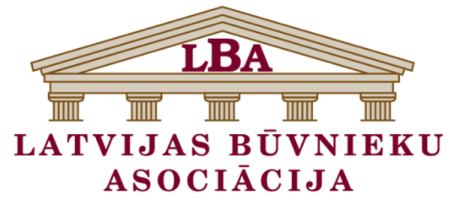 Profesionālās izglītības likums
5.pants. Profesionālās kvalifikācijas līmeņi

Profesionālās kvalifikācijas līmeņi ir šādi:

ceturtais profesionālās kvalifikācijas līmenis — teorētiskā un praktiskā sagatavotība, kas dod iespēju veikt sarežģītu izpildītāja darbu, kā arī organizēt un vadīt citu speciālistu darbu (atbilst piektajam Latvijas kvalifikāciju ietvarstruktūras līmenim);
piektais profesionālās kvalifikācijas līmenis — noteiktas nozares speciālista augstākā kvalifikācija, kas dod iespēju plānot un veikt arī zinātniskās pētniecības darbu attiecīgajā nozarē (atbilst sestajam un septītajam Latvijas kvalifikāciju ietvarstruktūras līmenim).
Normunds Grinbergs 
24. 05. 2018.
12
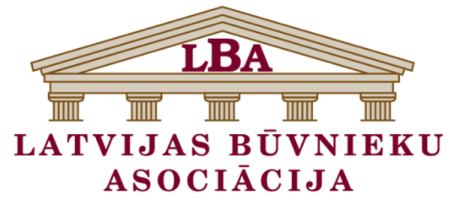 EKI = LKI <= kvalifikācijas
Zināšanas, prasmes un kompetences līmeņos:

 - Eiropas kvalifikāciju ietvarstruktūra (EKI) ir atsauces sistēma
dažādu Eiropas valstu kvalifikāciju salīdzināšanai. 

- Latvijas kvalifikāciju ietvarstrūktūra (LKI) ir pēc EKI līdzības veidota
nacionāla mēroga atsauces sistēma, kas ļauj LKI līmeņus pielīdzina EKI
Līmeņiem

- Latvijas izglītībā iegūstamās kvalifikācijas atbilstoši standartos noteiktajām zināšanām, prasmēm un kompetencēm kārto LKI līmeņos
Normunds Grinbergs 
24. 05. 2018.
13
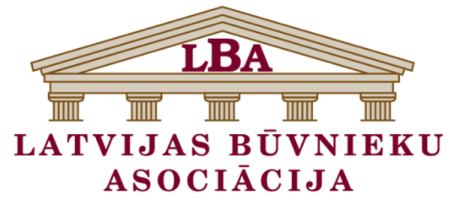 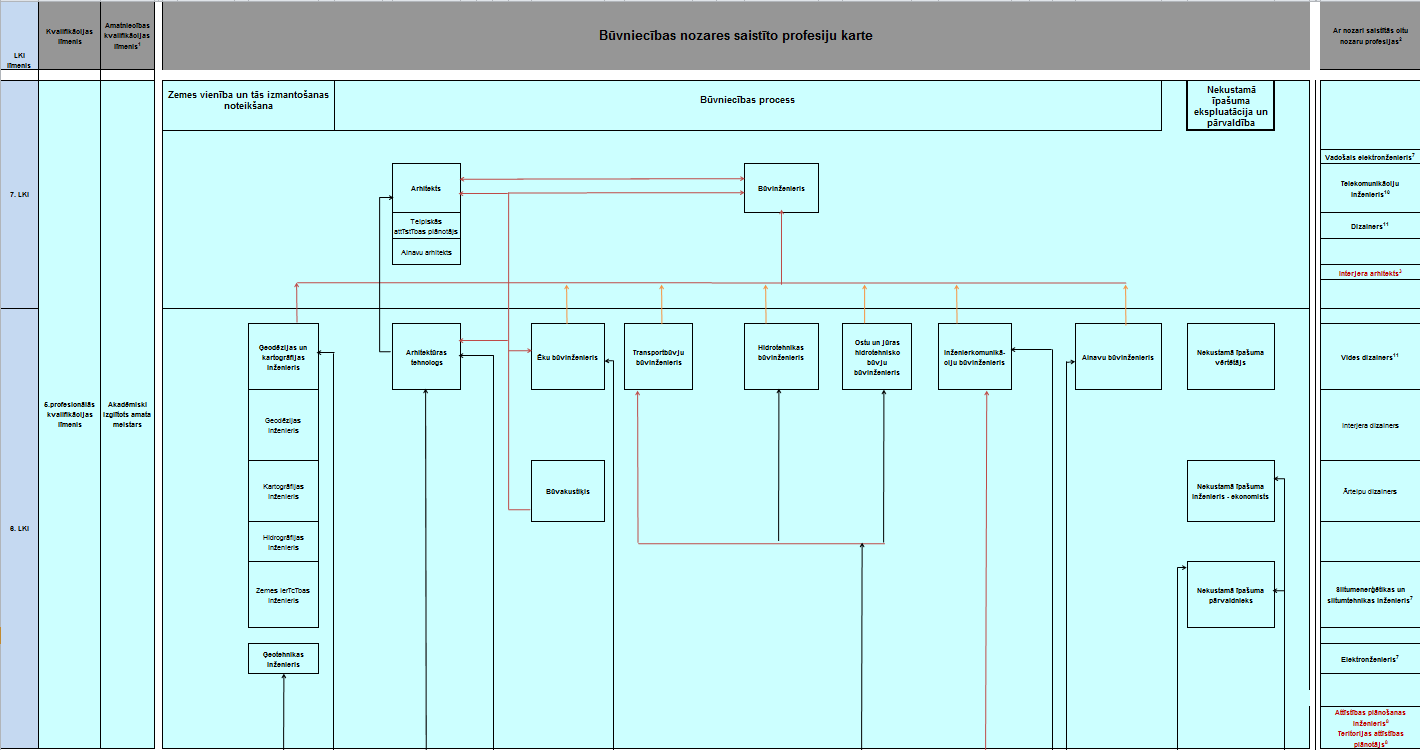 Normunds Grinbergs 
24. 05. 2018.
14
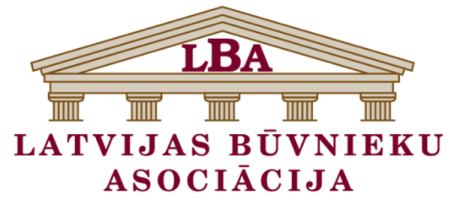 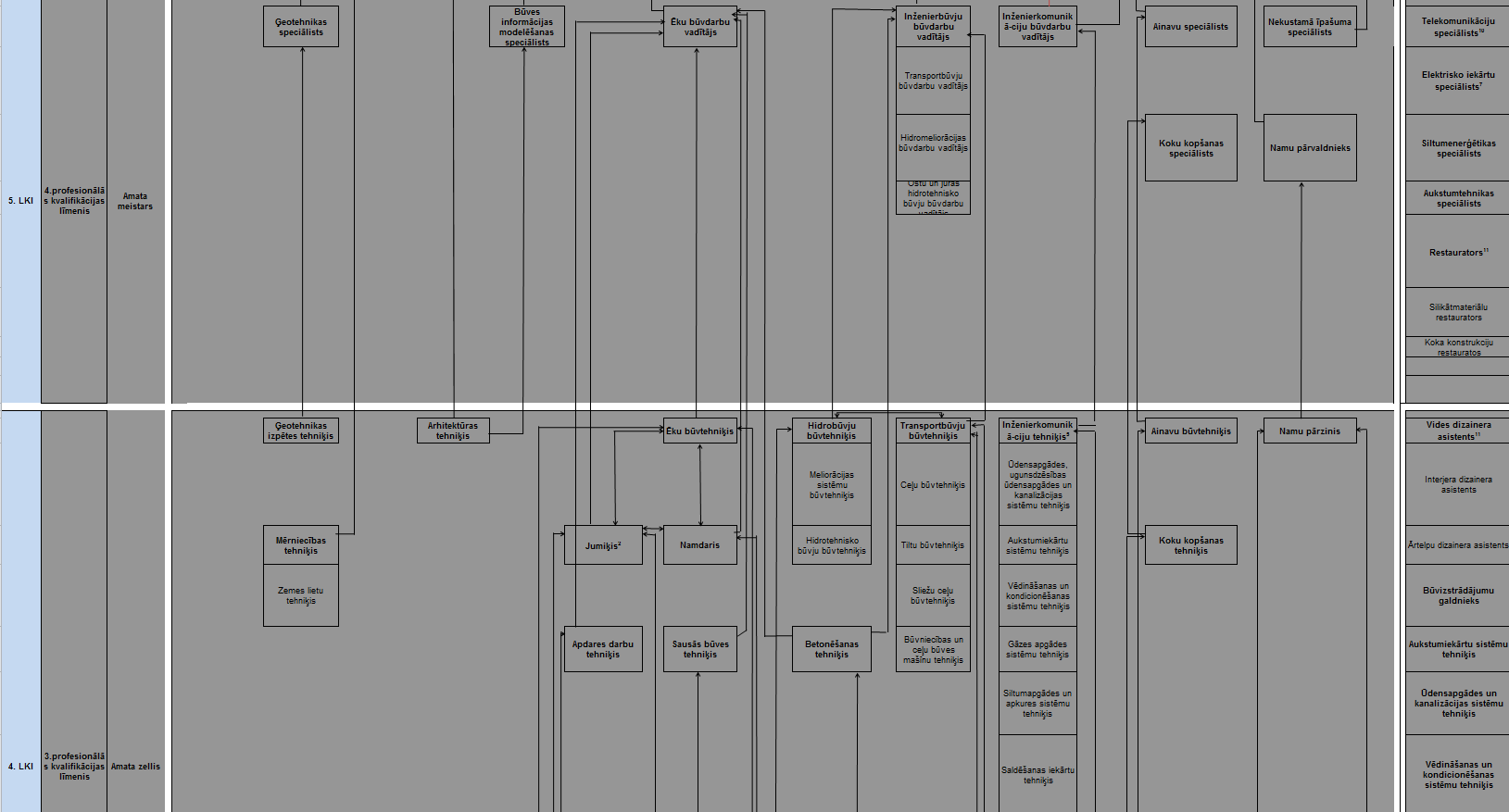 Normunds Grinbergs 
24. 05. 2018.
15
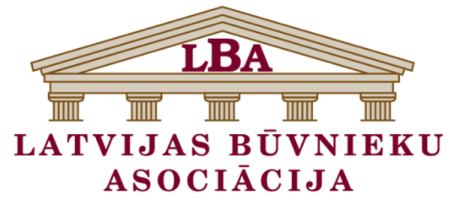 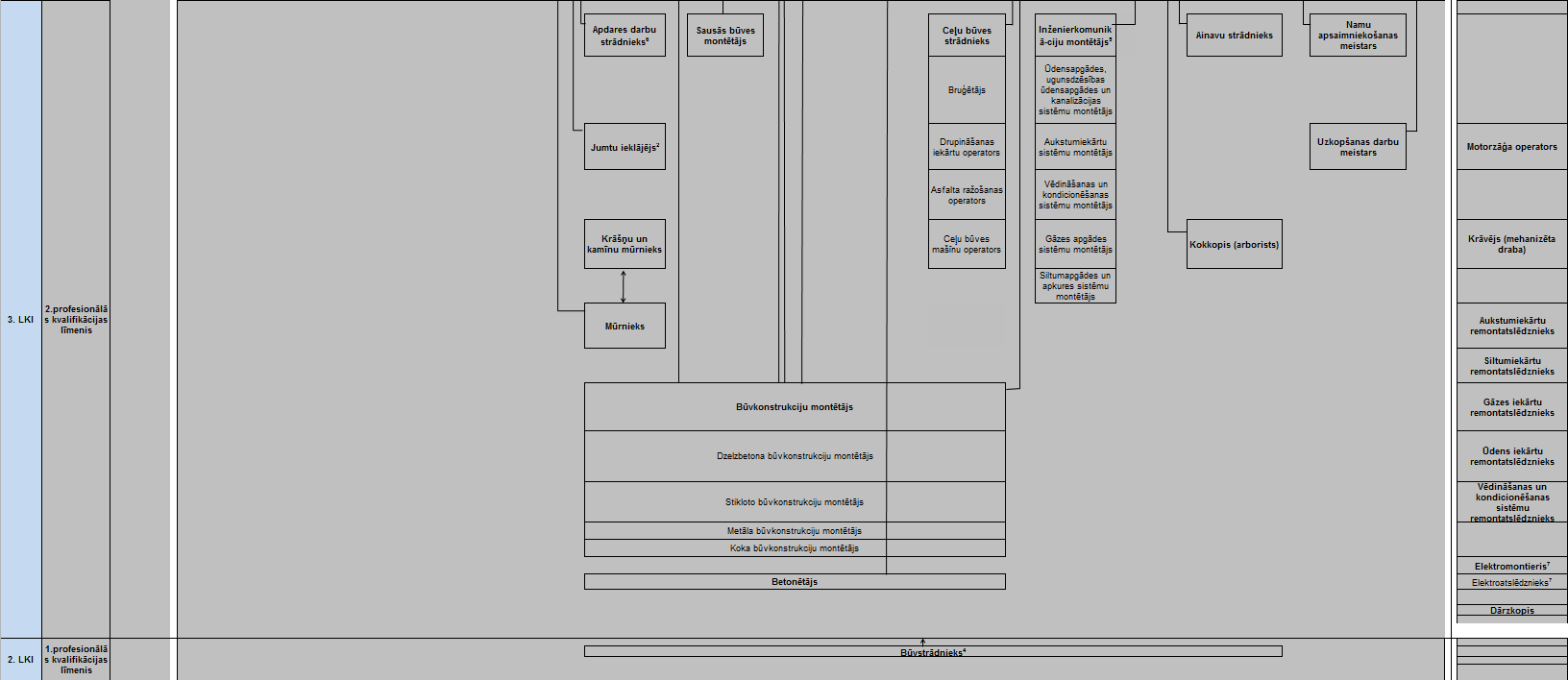 Normunds Grinbergs 
24. 05. 2018.
16
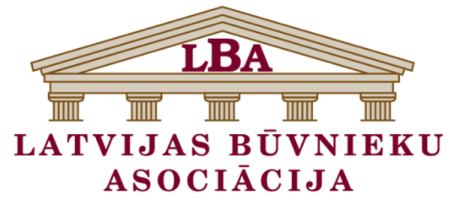 Ikviens strādājošais vai pašnodarbinātais vecumā no 25 gadiem var pieteikties ārpus formālās izglītības sistēmas apgūtās profesionālās kompetences novērtēšanai un atgūt šajā pakalpojumā ieguldīto naudu 90 % vai 100 % apmērā, iesaistoties Valsts izglītības attīstības aģentūras (VIAA) īstenotajā pieaugušo izglītības projektā “Nodarbināto personu profesionālās kompetences pilnveide”.

ESF fonds un valsts apmaksā 90 % vai 100 % no izdevumiem par kvalifikācijas eksāmenu



www.ikvd.gov.lv/arpus-formala-izglitiba/
Normunds Grinbergs 
24. 05. 2018.
17
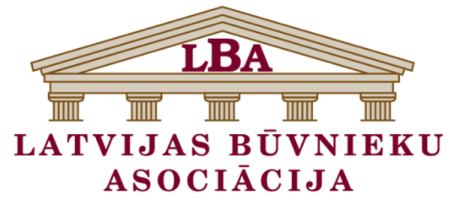 Secinājumi 
• Pašlaik ir izveidota nozaru kvalifikāciju infrastuktūra – PINTSA ir apstiprinājusi 15 Nozaru kvalifikāciju struktūras, nosakot attiecīgo nozaru pamatprofesijas, specializācijas un saistītās profesijas.

• Profesionālās kvalifikācijas piešķiršanas sistēmai ir jābūt vienotai. Pašlaik Latvijā ir iesaistītas vairākas institūcijas.

• Profesionālās kvalifikācijas prasības ir vienādas visiem, neatkarīgi no tā, kā ir iegūtas profesionālajai darbībai nepieciešamās zināšanas, prasmes un kompetences.

• Daudzas prasmes un kompetences ir iespējams iegūt tikai profesionālas darbības procesā (darba pieredze). Lai pilnībā ieviestu LKI sistēmu, ir jāspēj novērtēt pilnveidoto kvalifikācijas līmeni visa profesionālās darbības mūža garumā.
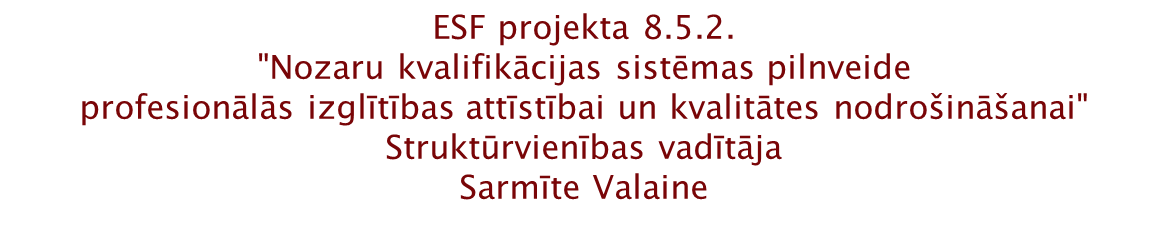 Normunds Grinbergs 
24. 05. 2018.
18
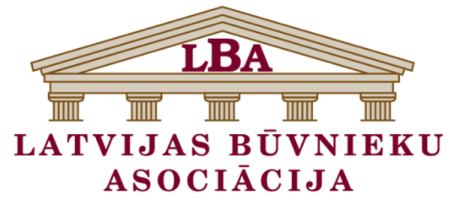 Nozarēs turpmāk diskutējamie jautājumi
• Profesionālo kvalifikāciju dalījumu starp 6. LKI un
7. LKI
• Profesionālo kvalifikāciju nosaukumi, atbilstoši
veicamajiem darbiem/ apguves līmenim
• Profesionālo kvalifikāciju nepieciešamība 5. LKI
• Nākotnes prasmju iekļaušana
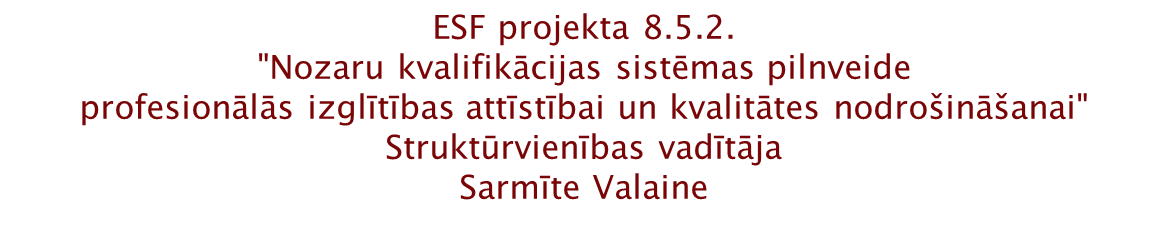 Normunds Grinbergs 
24. 05. 2018.
19
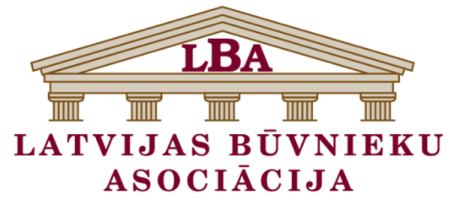 Ir iespējams jauns attīstības posms, lai
sauklis profesionālās izglītības atbilstība
darba tirgus prasībām
kļūtu realitāte.

Mūsu uzdevums nodrošināt,
lai iespēja kļūtu par realitāti!
ESF projekta 8.5.2.
"Nozaru kvalifikācijas sistēmas pilnveide
profesionālās izglītības attīstībai un kvalitātes nodrošināšanai"
Struktūrvienības vadītāja
Sarmīte Valaine
Normunds Grinbergs 
24. 05. 2018.
20
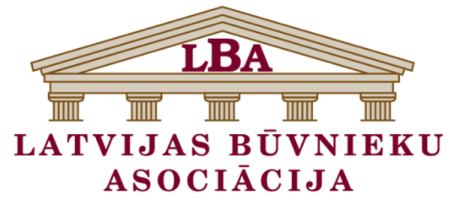 Lai identificētu būvlaukumā nodarbinātas personas kvalifikāciju nepieciešams:

Būvlaukumā nodarbinātās personas identificēšana
Būvlaukumā nodarbinātās personas kvalifikācijas identificēšana
Normunds Grinbergs 
24. 05. 2018.
21
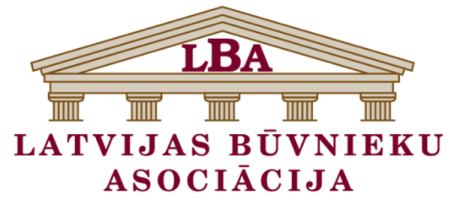 Likumā "Par nodokļiem un nodevām"
111. pants. Būvlaukumā nodarbinātas personas elektroniskā identifikācija

Būvlaukumā nodarbinātas personas identificēšanai izmantojama individuāli pielāgota ierīce vai informācijas tehnoloģiju risinājums, kas nodrošina būvlaukumā nodarbinātas personas identificēšanu un darba laika reģistrēšanu elektroniskās darba laika uzskaites sistēmā.
Normunds Grinbergs 
24. 05. 2018.
22
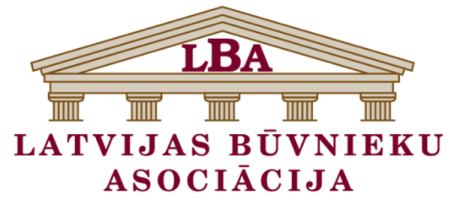 Lai identificētu būvlaukumā nodarbinātas personas kvalifikāciju nepieciešams:

Būvlaukumā nodarbinātās personas identificēšana
+
Būvlaukumā nodarbinātās personas kvalifikācija
Normunds Grinbergs 
24. 05. 2018.
23
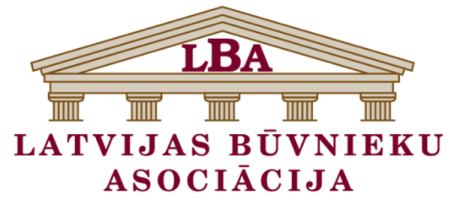 Vienotās elektroniskās darba laika uzskaites datubāzes darbības noteikumi (projekts)

Noteikumi nosaka:
1.1. vienotās elektroniskās darba laika uzskaites datubāzes (turpmāk – VEDLUDB) turētāja pienākumus, tiesības un atbildību;
1.2. par VEDLUDB izveidi un uzturēšanu atbildīgo iestādi;
1.3. VEDLUDB tehniskās prasības;
1.4. noteikumus un kārtību datu apmaiņai starp VEDLUDB un VEDLUDB lietotājiem.
2. VEDLUDB pārzinis ir Būvniecības valsts kontroles birojs. 
3. VEDLUDB ir valsts informācijas sistēma, kurā apkopoti, uzkrāti un apstrādāti elektroniskās darba laika uzskaites sistēmu dati par jaunas trešās grupas būves būvniecību vai par būvdarbiem, kuru izmaksas ir 1 miljons euro vai vairāk.
Normunds Grinbergs 
12. 05. 2018.
24
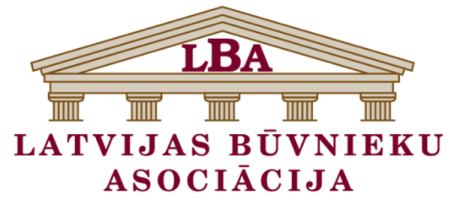 Mērķis:

Prasības darbaspēkam (minimālās prasības)

Patiesa ticama informācija par šobrīd nodarbinātā darbaspēka kvalifikāciju

Atskaites punkts (kāda ir situācija šodien), lai nākotnē celtu būvniecībā nodarbināto kvalifikācijas līmeni

Būtiska izšķiršanās
Ieviest / neieviest Sistēma kvalificēta darbaspēka identificēšanai
Normunds Grinbergs 
24. 05. 2018.
25
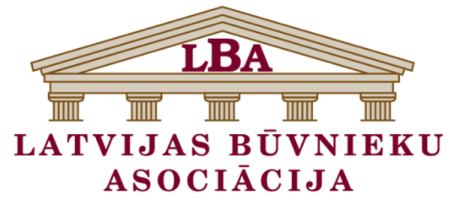 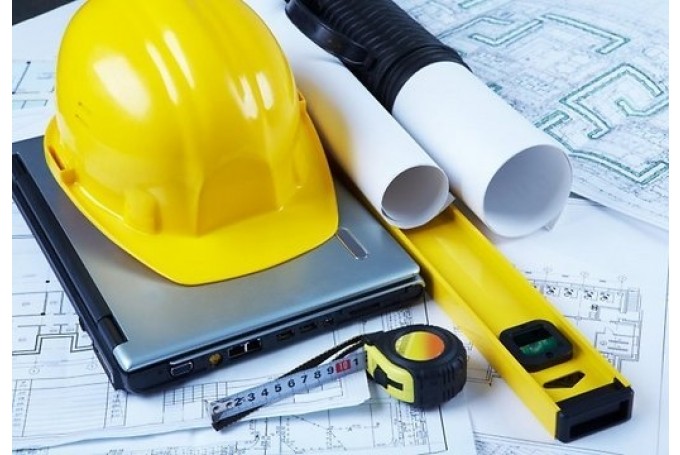 Paldies par uzmanību!
Normunds Grinbergs 
24. 05. 2018.
26